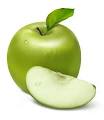 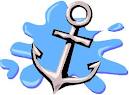 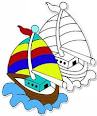 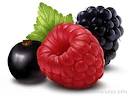 План урока
1.  Учиться писать заглавную букву Я
2.  Правильно Соединять букву я с
                 другими буквами
3.  Поработаем со схемами
4.  Учимся работать в парах
Найдите и подчеркните  букву «Я»
Яше снятся якоря,
Снятся яхты
И моря.
В каких буквах есть этот элемент
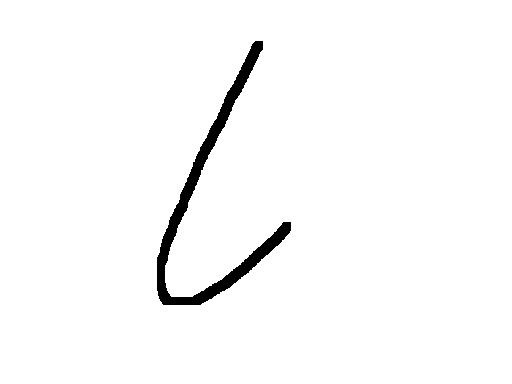 Вставьте нужную букву. играю с котом. Лена и  .на реки  .кутии.Поспели сливы и  .блоки.
Заштрихуйте яблоко
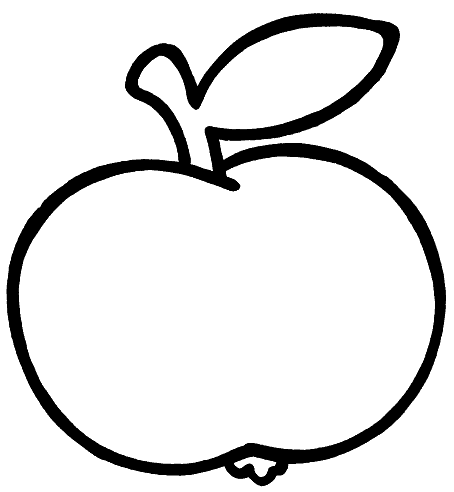 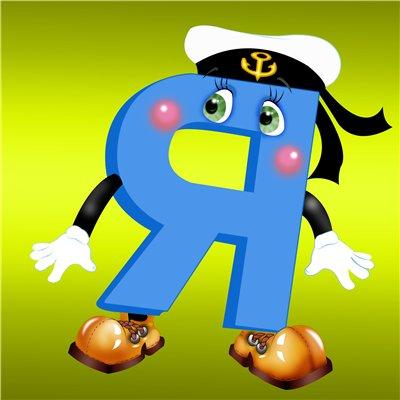